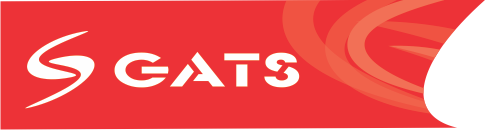 THE GATS URBAN CO-OPERATIVE THRIFT & CREDIT SOCIETY LIMITED
Company Profile
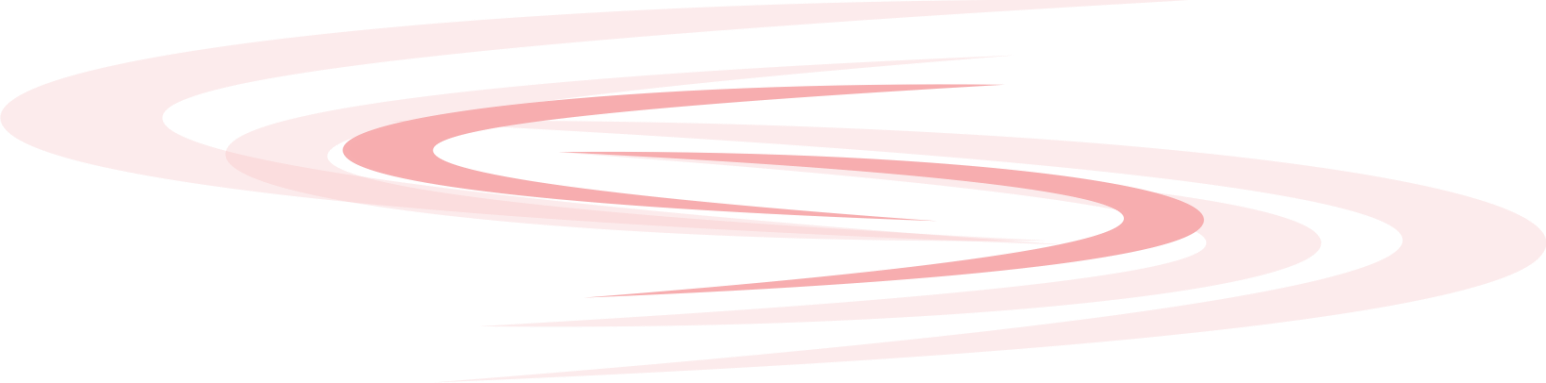 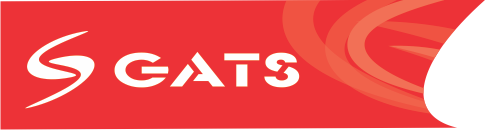 About Us
We are The GATS Urban Co - operative Thrift & Credit Society Ltd. with its registered office at SCO 1 – 3, B, Swami Vivekanand Vridhashram Market, B Block, Model Town Extension, Ludhiana – 141002, Punjab. The Society is registered vide Regn. # 28 with Punjab Co - operatives Societies on 30:04:2010. and has license to operate through out the state of Punjab. 

Presently, the society has started accepting deposits in the shape of Fixed Deposits, Recurring Deposits, Saving accounts etc. The product of  Recurring Deposit Scheme is a unique and innovative product and the society is getting overwhelming response from the market. The society has also started giving advance to people against security of gold or immovable property at very competitive and affordable rates. We accept the deposits in the shape of Fixed Deposits, Recurring Deposits and Saving Accounts etc. The rate of interest ranges from 9% to 12%.
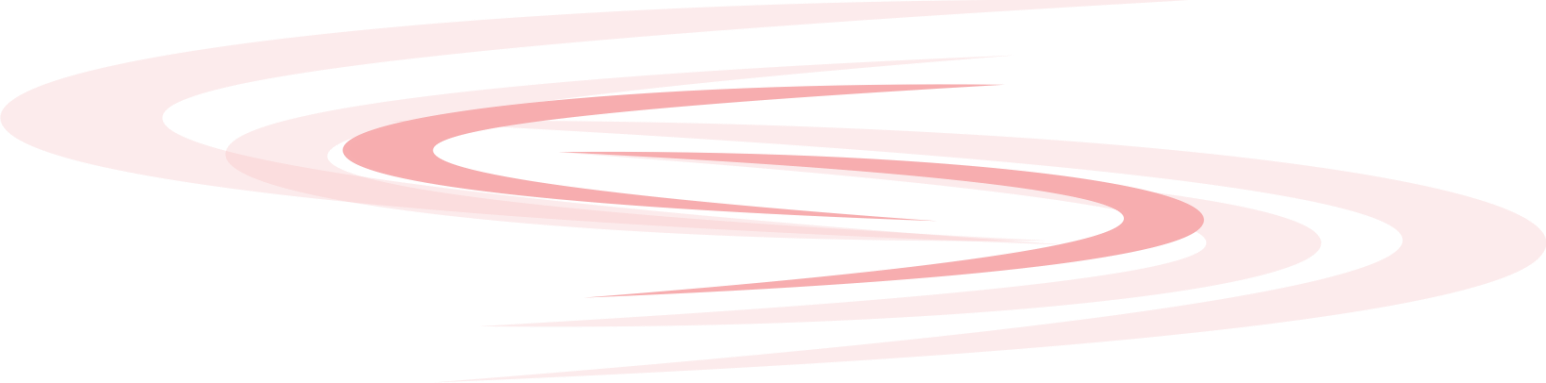 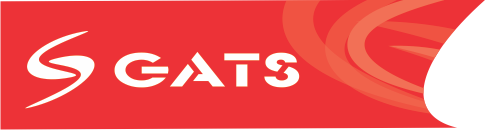 Our Vision & Mission
The society is now looking forward to obtain license to operate in other states of the country, for which requisite is being done and is hopeful to get the license to operate in others states of the country by this calendar year. Thereafter, the society intends to approach RBI to get a formal license to act as a bank.

The company is run by highly qualified professionals under the able and dynamic guidance of  Er. Nalin Tayal, Managing Director, Er. Nitin Tayal Executive Director and a team of professionals. 

The group is diversified into five verticals viz:
Technical Consultancy
Legal Consultancy
NPA Management
Thrift & Credit Society
Merchant Banking

Company is in the process of establishing an Asset Reconstruction Company in the name & style of Genesis Asset Reconstructions Limited.
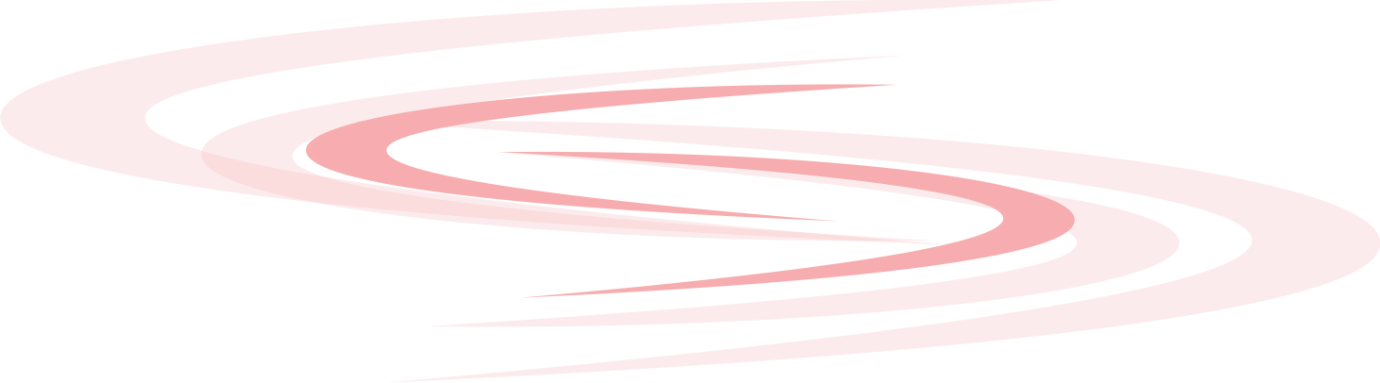 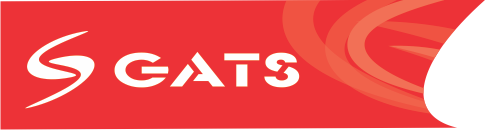 Functioning / Objective of Society
The society is registered to act as urban corporative society in the state of Punjab. The society is formulated to create awareness amongst citizens / residents towards deposits, accept deposits and give credit to its members for their needs and requirements. The society is so formulated with the objectives of:
1. Providing micro credit facilities to the poor in urban areas for enabling them to raise their income levels and improve their living standards.
2. Provide banking structure to the poor
3. Promoting saving habits among the urban poor
4. Extend credit facilities to urban poor for
   a. Income generation activities
   b. Social needs like housing, education, marriage etc.
   c. Debt swapping etc.
Presently, the society is operating from a branch in Ludhiana, which is centrally and ideally located. The branch is fully computerized and technically upgraded..
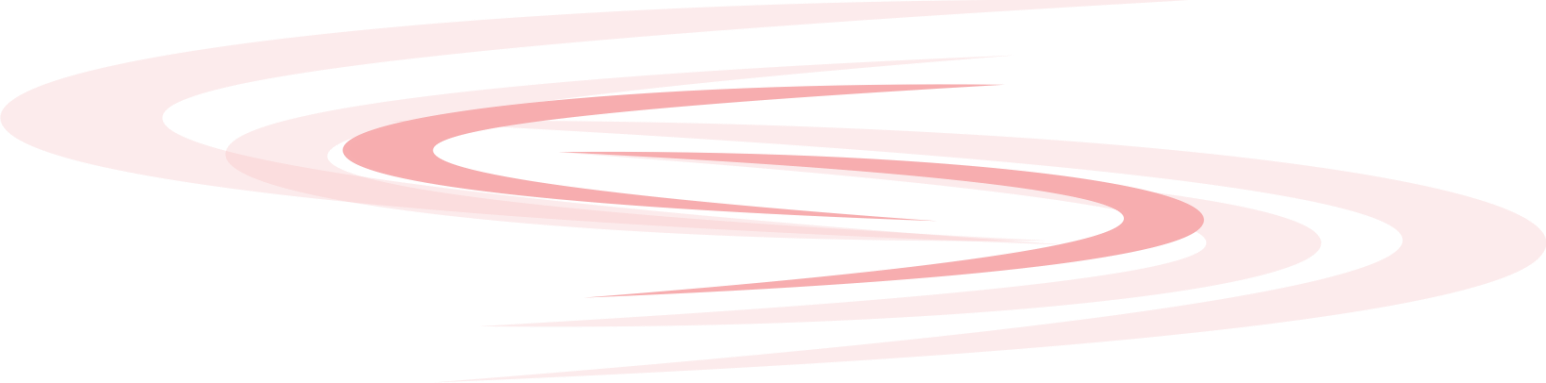 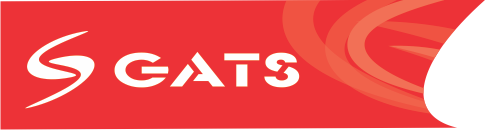 Resources Of Funds
The society is issuing equity shares to its members for Rs.100/- each and is accepting deposits from its members. The society is seeking “channel financing/ refinancing “model and the matter under discussions / considerations with central co-op bank and other PSU banks and private sector banks. The society is aiming to finance urban poor people, who do not get credit facilities from banks and are forced to borrow money for their needs from private finances who charge heavy interest rates.

We are also exploring possibilities of borrowing funds from various foreign funds investing in India and other PSU Banks.
  
The society is at present having total business of ` 11.14 Cr.
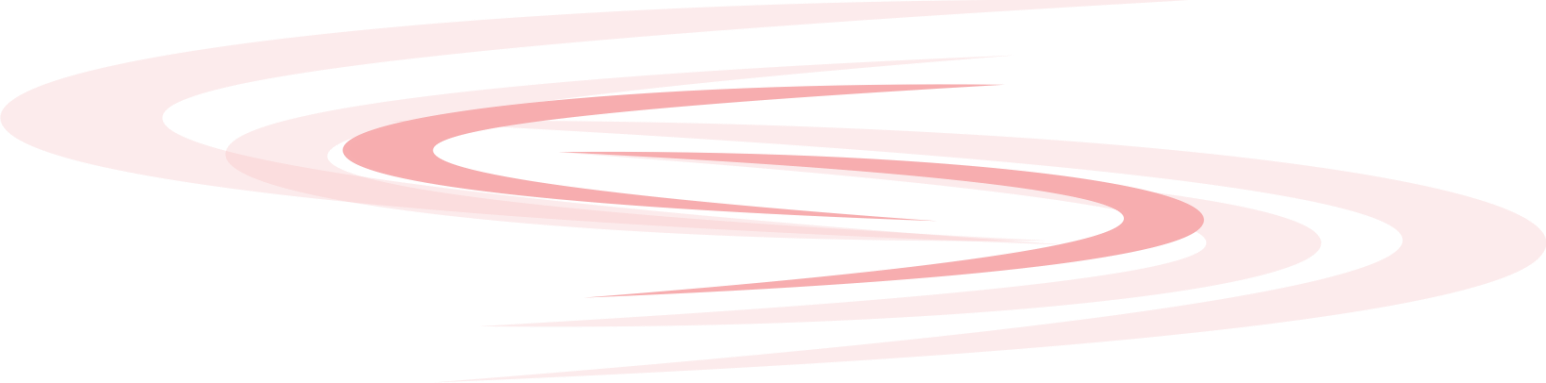 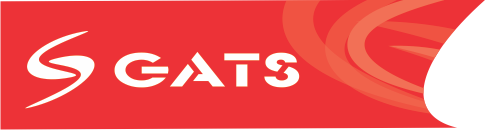 Business Profile
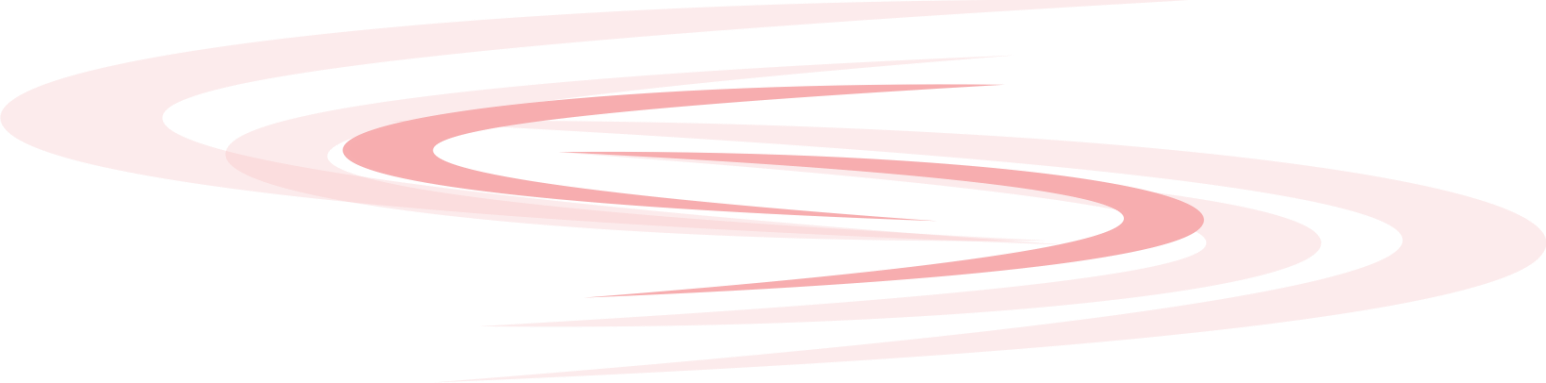 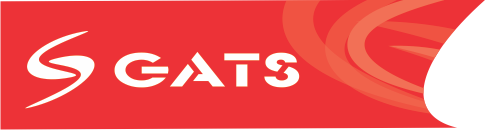 Number of Members
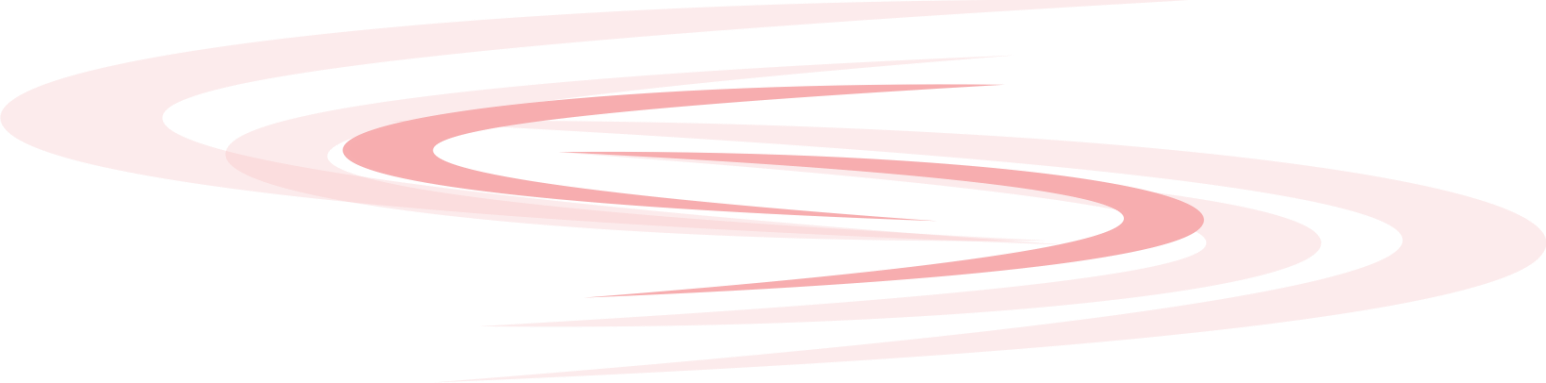 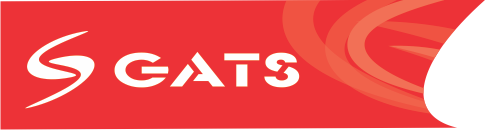 SWOT
STRENGTHS

The promoters have over Seventeen years of experience as consultants / advisor to banks / FIs.

The professional team consists of highly experienced and qualified ex – Bankers, Chartered Accountants, Chartered Engineers, Company Secretaries, Advocates, etc.

The Bye – Laws, follow up and checks are so strong that there is hardly any chance of default of funding.

Customer Service of highest order publicized which helps in increasing the business profile of the society.

Marketing efforts by the staff leads fortune results.

Our excellent, experienced & dedicated team has upper edge over all the competitors in the area.
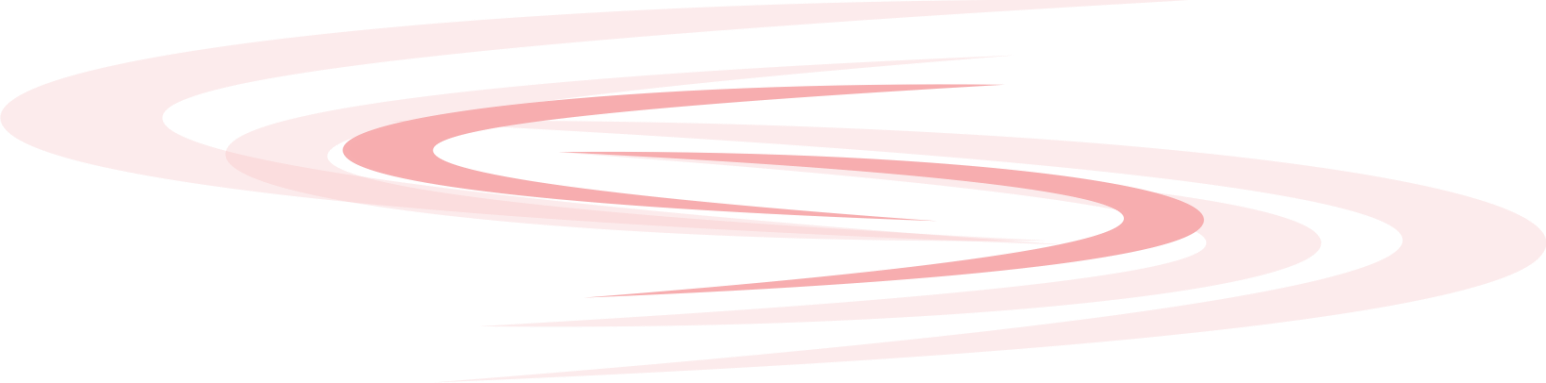 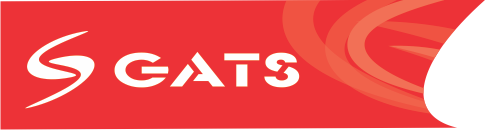 WEAKNESSES / THREATS

Our competitors are very strong and have very big equity and deposit base. we have less numbers of branches as compare to our competitors. we have small equity and deposit base.

OPPORTUNITIES

A large number of people, who are not eligible for credit by the banks, are available for giving loans.

Society has higher lucrative rates on deposits which attracts the depositors.
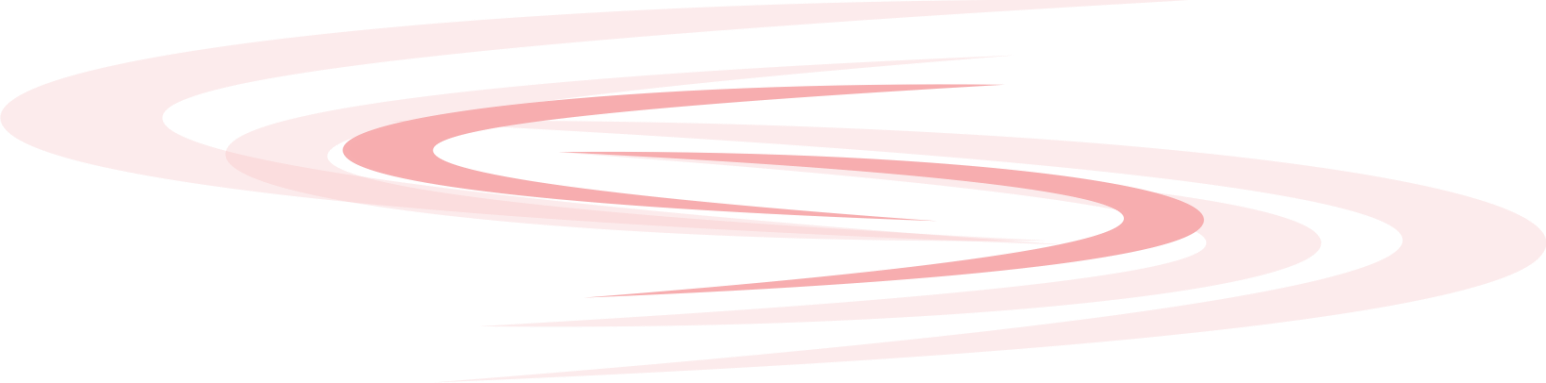 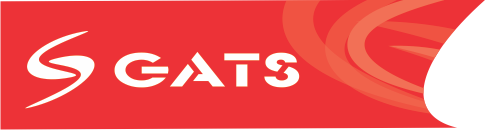 SERVICES  WE OFFERED
LOANS

LOAN AGAINST DEPOSIT
LOAN AGAINST SECURITIES
LOAN AGAINST PROPERTY
GOLD LOAN


OTHER SERVICES

PAN CARD
INCOME TAX RETURN 
AIR TICKET BOOKING 
PASSPORT APPOINTMENT
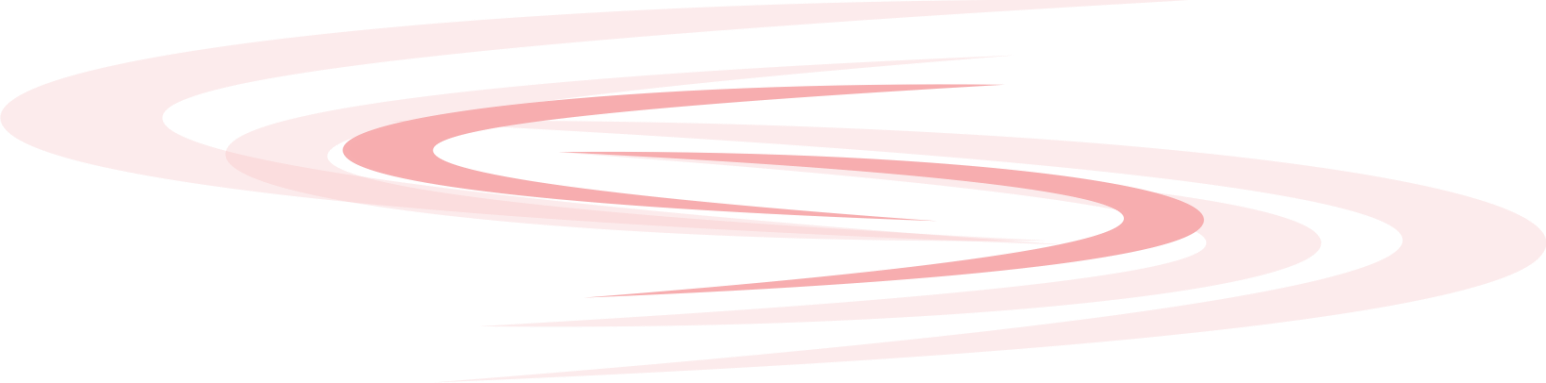 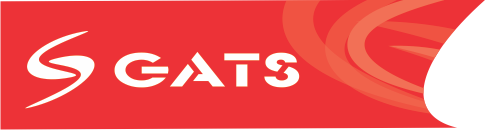 LOANS
PERSONAL LOAN @ 24% P.A

LOAN AGAINST PROPERTY  @ 18% - 22 % P.A

LOAN AGAINST SECURITY @ 18% P.A

LOAN AGAINST DEPOSIT UPTO 80% DEPOSIT @ 20% P.A

LOAN AGAINST GOLD @ 18% P.A

MAHILLA JEWELLERY LOAN @1 8%
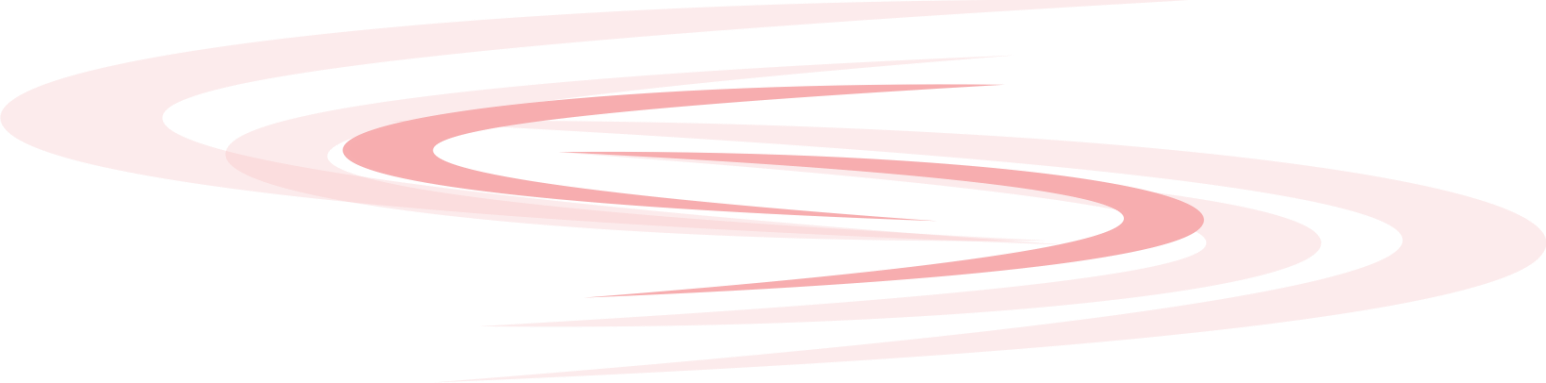 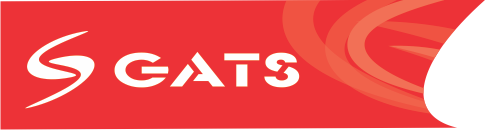 DEPOSIT  SCHEMES
SAVINGS ACCOUNT
RECURRING DEPOSIT SCHEME
DAILY DEPOSIT SCHEME
EVERYBODY LAKHPATI YOJANA
DOUBLE YOUR MONEY 
MONTHLY INCOME SCHEME
FIXED DEPOSIT
DOUBLE + PENSION YOJANA
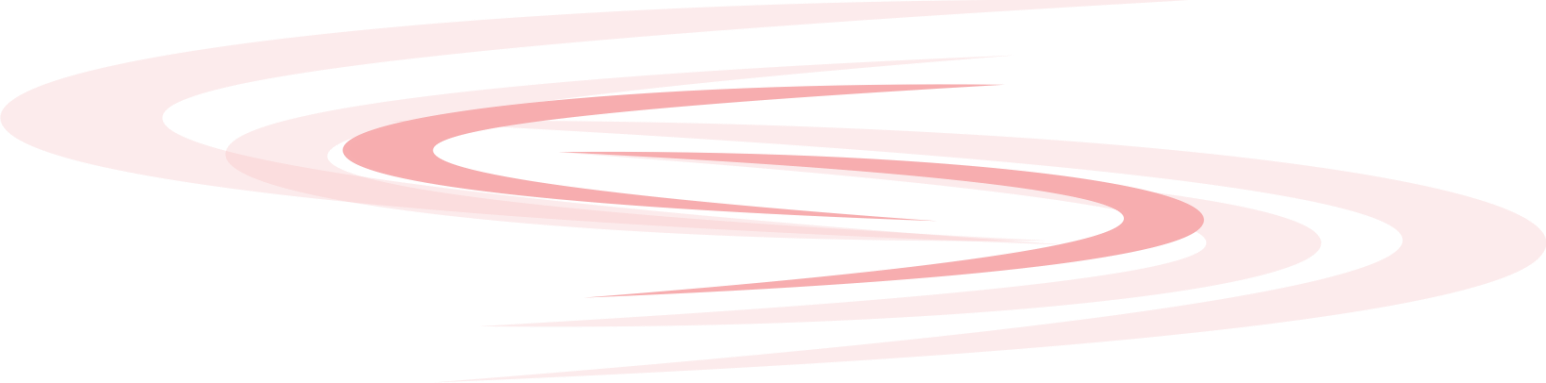 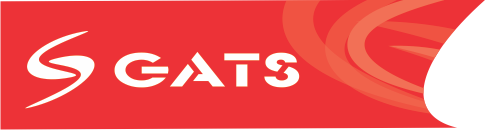 SAVING ACCOUNT (S.A)
OPEN A SAVINGS ACCOUNT 
 ONLY WITH RS.3000/- @ 6% P.A
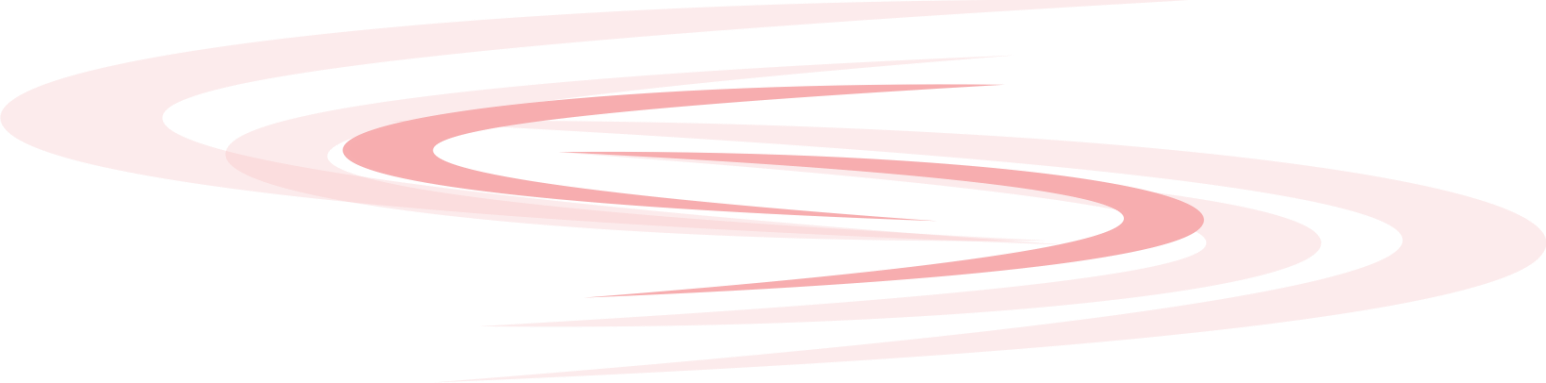 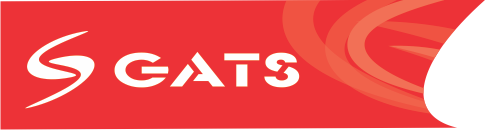 RECURRING DEPOSIT (R.D)
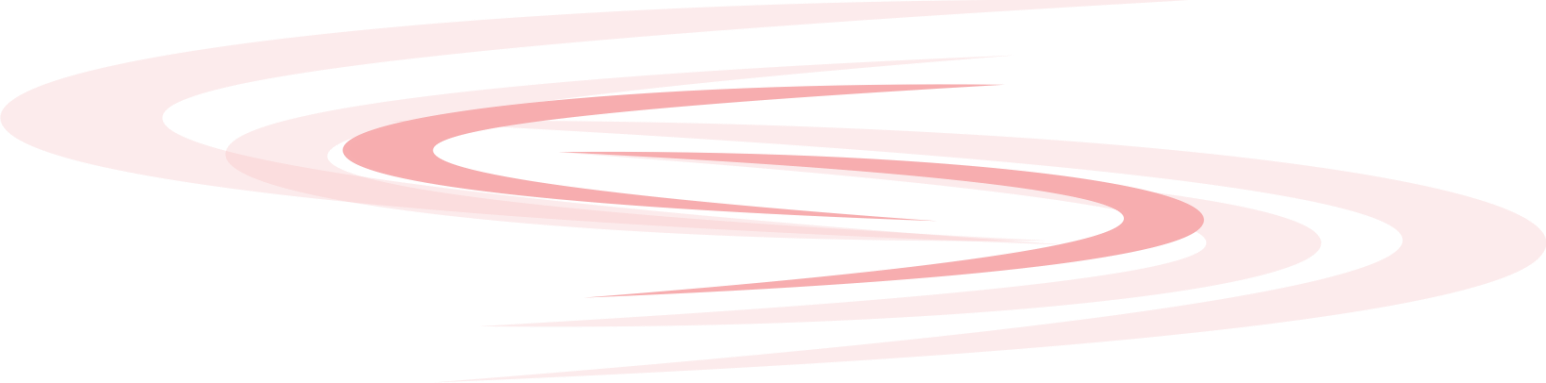 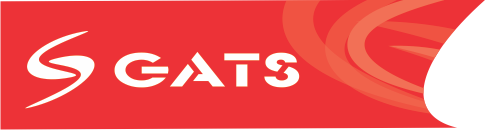 DAILY DEPOSIT SCHEME (D.D.S)
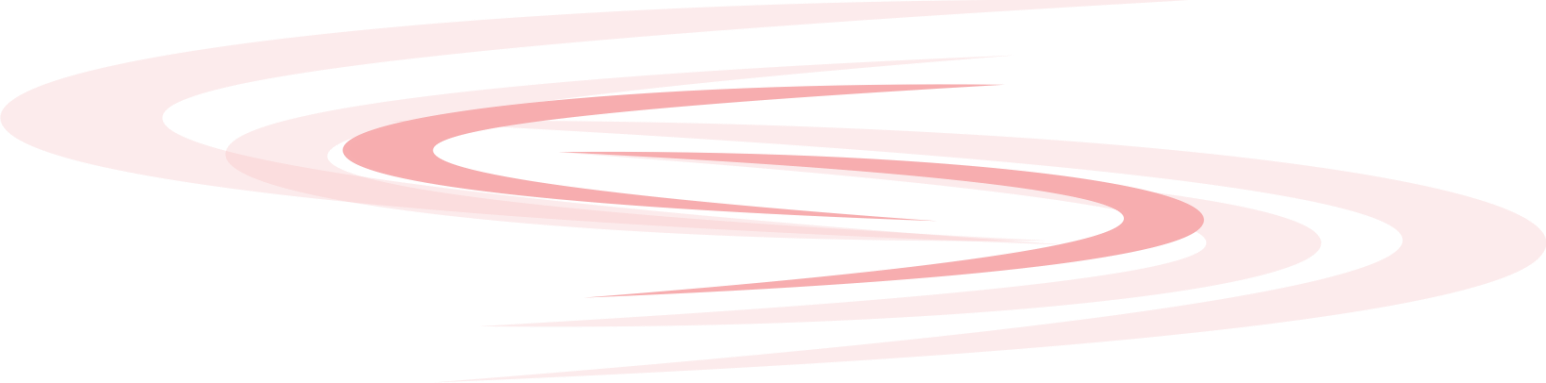 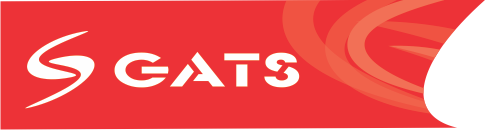 EVERYBODY LAKHPATI YOJNA (EBLY)
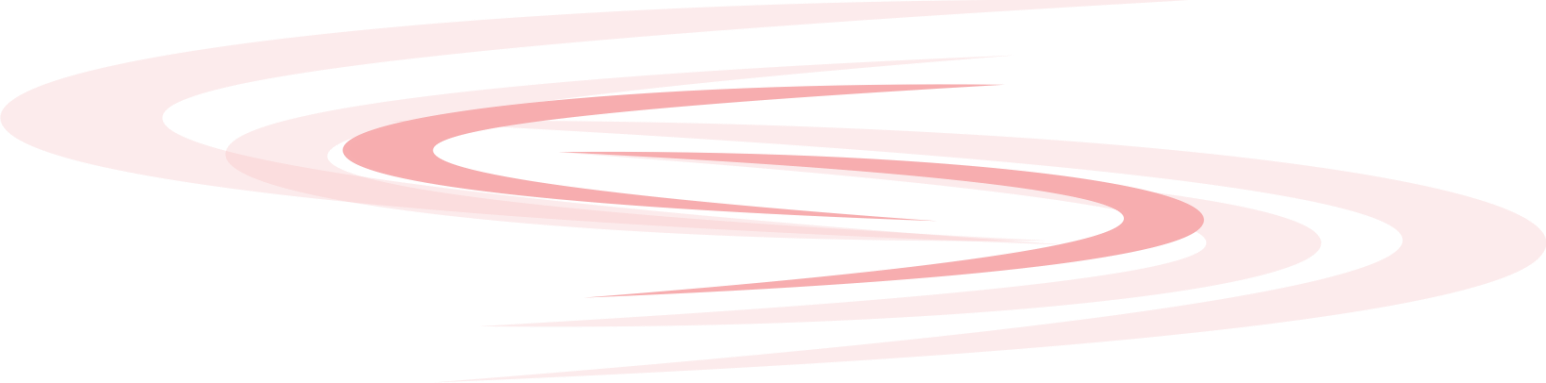 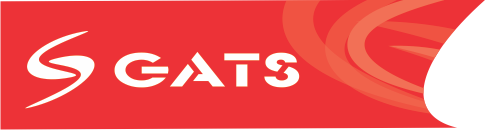 MONTHLY INCOME SCHEME (M.I.S)
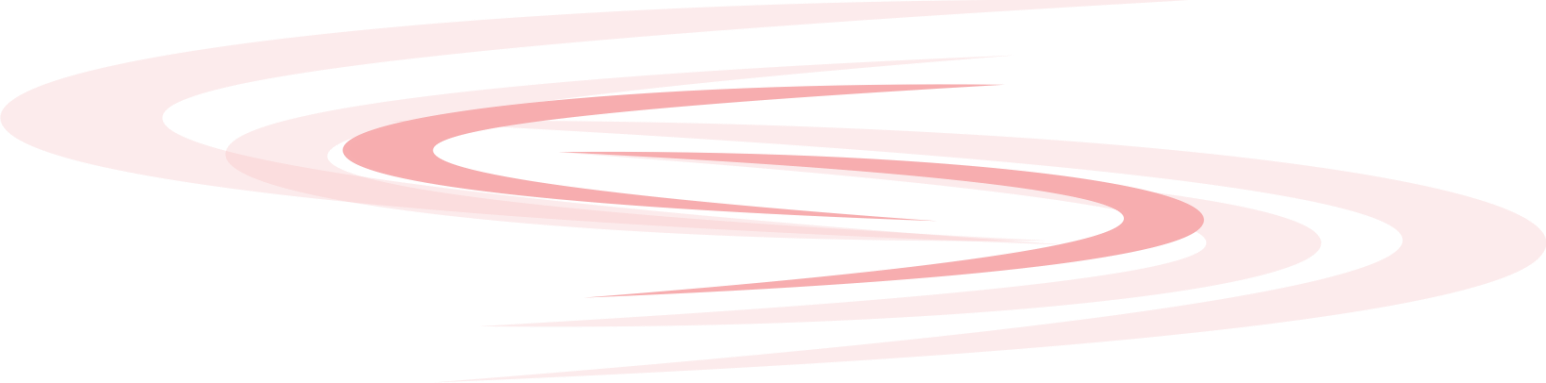 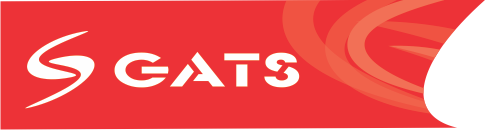 FIXED DEPOSIT (F.D)
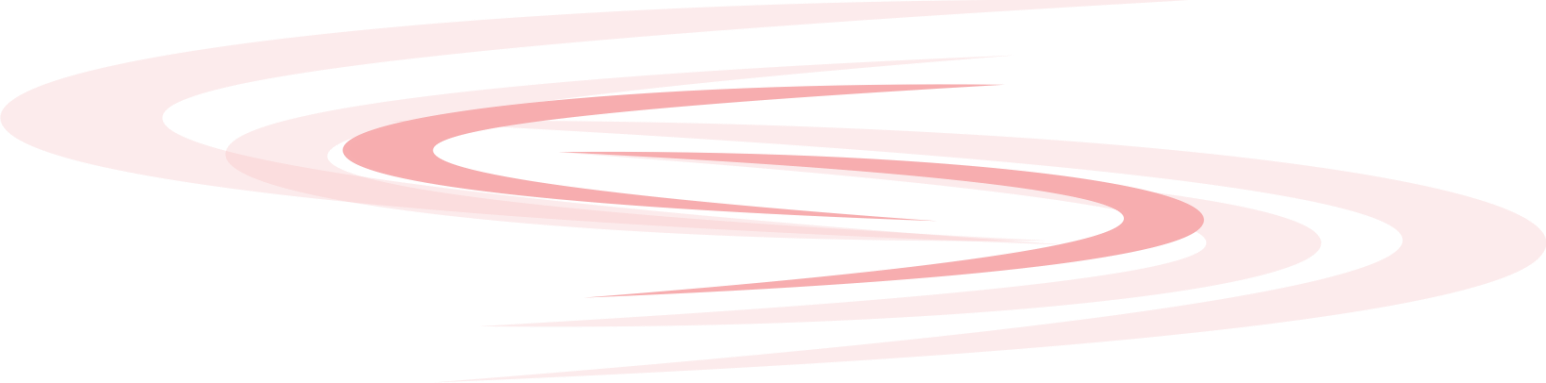 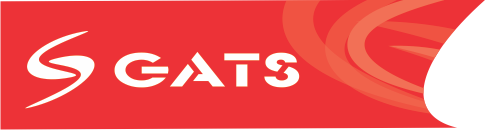 Comparison of ROI With Banks (FD)
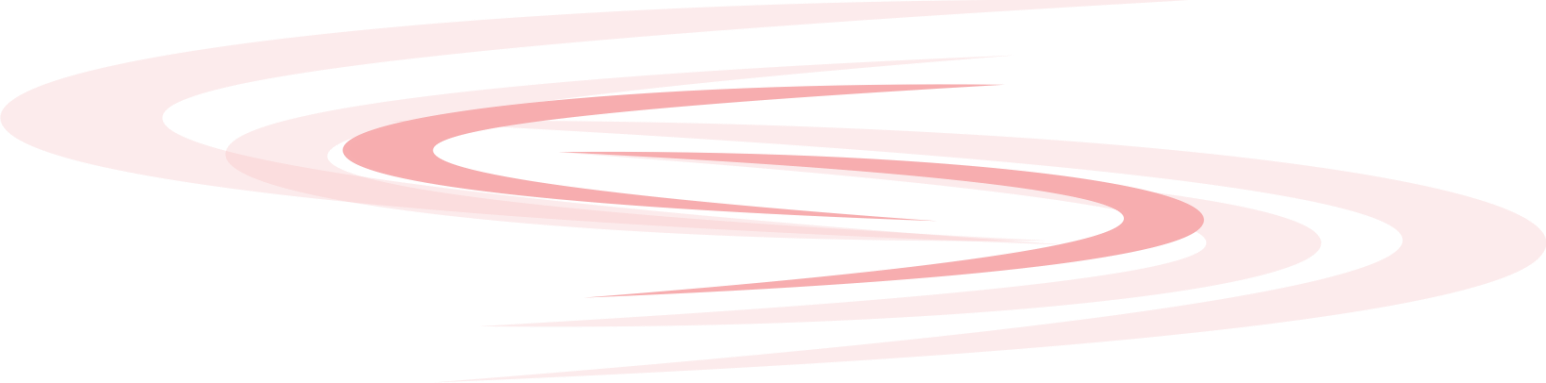 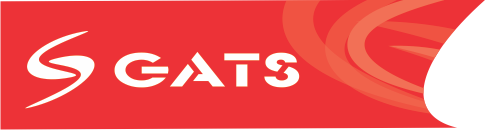 Comparison of ROI With Banks (RD)
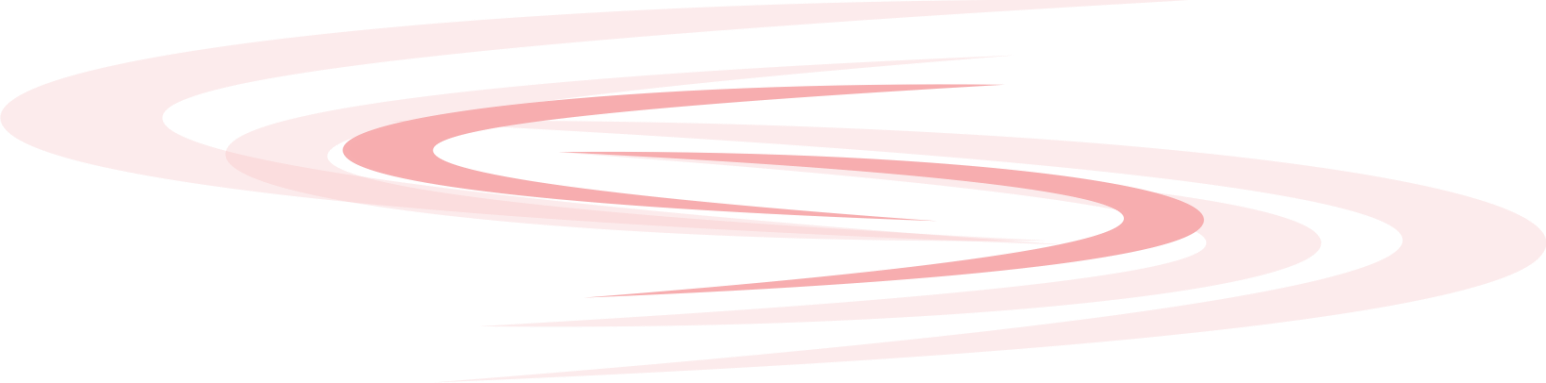 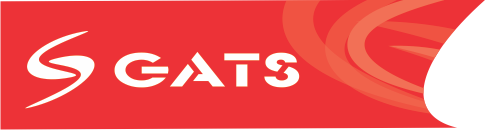 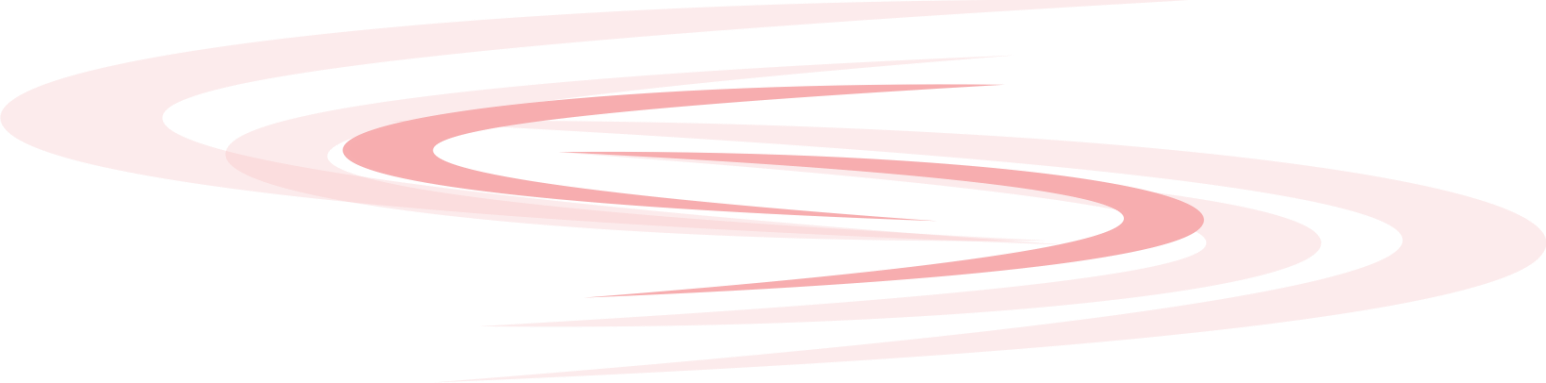